In the Chat, please respond to these two questions:

Consider the county/counties served by your project - to the best of your knowledge, what are the leading employment opportunities available in the current labor market?

What types of employers have hired SCSEP job seekers from your project most recently?
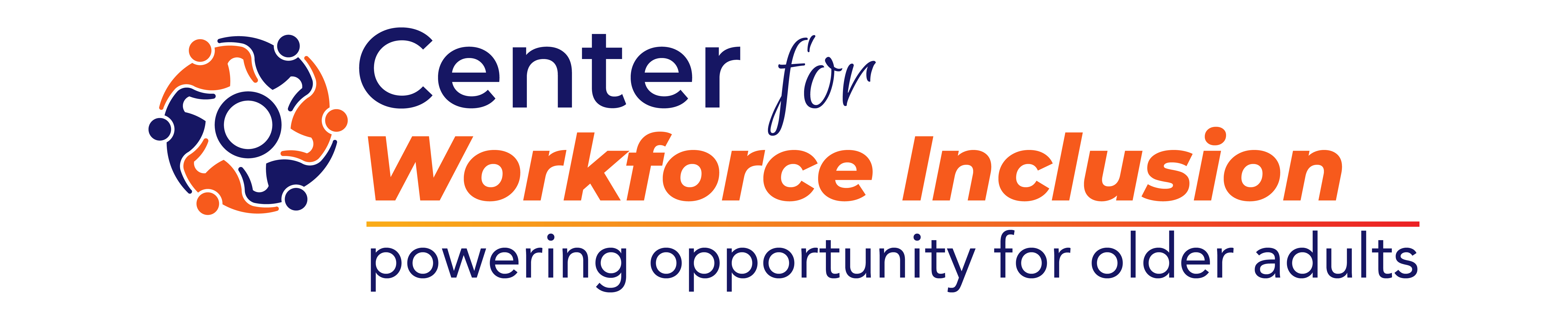 Labor Market Information (LMI)
 Questions
American Job Centers (AJC) 
Other Workforce/Community Partner Agencies including local Workforce Investment Boards
Education and Training Providers like your area Community College and skills training providers 
Bureau of Labor Statistics (BLS) and other like Economic Forecasts 
DOL O*NET Online Database
Employers – Chamber of Commerce and Business Associations, related; job fairs, recruitments, etc
Newspapers 
Social Media – LinkedIn, Indeed, Glassdoor, etc
What are the best sources for LMI in your local areas?
2
Upskilling and Reskilling for Employability
Host Agencies and Community Service Assignments 

Presented by Dave Bassett
During this session, we'll discuss...
4
[Speaker Notes: So far today we’ve heard some great information about upskilling and reskilling, Labor Market information and the importance of the things to SCSEP and our job seekers, and also to employers that are in need of employees. 

There are many ways to provide upskilling and reskilling to our job seekers and we will continue to talk about ways to do this throughout this training. 

In this session Dave and I will be discussing upskilling and reskilling through the HA and CSA and how you and the HA supervisor can work together to assist the job seeker. 

We will talk about approaches to the host agency community service assignments, or CSA

We’ll review some steps you can take to shift your program, your job seekers and your host agencies to upskilling and reskilling

And we’ll give you some examples of upskilling and reskilling, then ask you to share some examples]
How projects typically create Community Service Assignments (CSAs) now: 
Recruit Host Agencies to host SCSEP job seekers.
Work with them to design an assignment, based on their needs and their ability to train (or send the form to them and ask them to create the assignment description).
Emphasis is often more on the duties than the training, and more on the Host Agency needs, than on the job seeker’s goals.
Community Service Assignments (CSA)
5
[Speaker Notes: Different projects have different processes for developing and creating CSAs, but in our experience, this is a typical process. 

READ SLIDE

Does this sound familiar to anyone?   Or, how about this…..you all as new Project Directors have inherited CSAs that have been in place for years at your host agencies. 

The CSA should be individualized to the job seeker.  The CSA is a two way street – our host agencies are very important partners to us and we want and need to meet the needs of the HA, but for some job seekers the CSA may need to be tweaked to their individual needs rather than the other way around in order for it to be the right match so they can be successful in their career pathway. 

So, if you have CSAs that have not been reviewed and updated in a long time, you really need to take a look at whether the training being provided is meeting the needs of today’s job seekers. We know there are some host agencies that provide very high quality training and there are many that do not. 

A good CSA will outline the skills the individual job seeker is to learn as a result of the CSA, and should integrate upskilling and/or reskilling

We challenge you to be more deliberate when creating CSAs

Also, keep in mind, the job seeker may not be getting everything they need at their CSA to be upskilled or reskilled so they need to be engaged in other trainings to address their training needs.]
Question:

How can you more effectively create CSAs that provide the upskilling and reskilling necessary for boosting job seekers' employability?
CSAs Should Be Job Seeker and Job Training Centered
6
[Speaker Notes: All that to say, the CSAs should be job seeker and job training centered

The question is:  How can you more effectively create CSAs that provide upskilling and reskilling necessary for boosting job seekers’ employability?]
Shift Approach: Create CSAs Based on Individual Job Seekers Goals and Training Needs
7
[Speaker Notes: Dave and I have outlined 6 steps to get you started on this path to shift our approach to more upskilling and reskilling for our job seekers

READ SLIDE]
Project Staff needs to learn:
What skills and experience does the job seeker have?
What are their employment goals?  Are they realistic, attainable?
What does Labor Market Information in your area suggest about local job openings?
What additional training would the job seeker need to match job openings in your area that align with their goals?
What Host Agency can provide upskilling or reskilling through a CSA to meet job seeker needs?
Step 1: Find the Answers to the Questions
8
[Speaker Notes: Step 1:  Find the answers to these questions. 

What skills and experience does the job seeker have? A good assessment is key - Dave will be talking more about assessments in a few minutes

What are their employment goals? Are they realistic and attainable?

We heard Rita and Dave talk about Labor Market Information – what does your local labor market suggest about your local job openings? 

What additional training does the job seeker need to match job openings in your area that aligns with their goals?  The labor market information in NC may be very different than Wisconsin.

What local agencies could provide that training? You should be familiar with and partner with agencies that could provide these resources. The job centers are a great place to start, or local community colleges, and there are a lot of online resources.  
 
Are there new and different host agencies you can work with that can provide better upskilling or reskilling opportunities in a CSA to meet the job seeker’s training needs?]
As new Project Staff, you have an opportunity to shift expectations for Host Agencies that may not be fulfilling their responsibilities to the job seeker. 
Discuss what will make the partnership successful for the host agency and the job seeker. 
Involve the host agency supervisor when developing Individual Employment Plans (IEPs). 
The Community Service Assignment Description (CSA) may need to be revised to meet each job seeker’s individual needs and may evolve during an assignment. 
Reassign job seekers when necessary to enhance their training opportunity and employment prospects.
Step 2: Reorient Host Agencies
9
[Speaker Notes: Step 2: Reorient your current host agencies

READ SLIDE

It would be a good idea to hold a host agency meeting to talk to them about the shifts that have occurred in the workplace, and the shifts the Center is making to address the needs of our job seekers. 

Remind them the purpose of SCSEP is for our job seekers to become employed and they play a large role in that goal.]
STEP 3:   Discussions with Host Agency Supervisors
Discussion questions: 

How much time will be devoted to working directly with the job seeker? 
What are your beliefs and assumptions about working with older workers? 
What is your expectation of being a host agency supervisor (we know some assigned to supervise the job seeker have no supervision experience at all)? 
How would you describe your management style? 
How do you give feedback to job seekers? 
How do you handle disciplinary issues with job seekers?
10
[Speaker Notes: Step 3: Discussions with host agency supervisors

READ SLIDE

This will help inform the training experience job seeker will receive

How do you give feedback to JS – how often will you provide feedback. How often are you validating the job seeker experience]
Complete thorough assessment with job seeker to identify skills, talk again with them about experiences and interests. What career pathways are they interested in pursuing?  Have an in-depth conversation. 
Assessments can be formal, for example, TABE (Test for Adult Basic Education), Myers Briggs, WorkKeys, Northstar Digital Literacy, etc.
Should be able to access these assessments at American Job Centers (AJC).
Step 4: Assess Job Seekers
11
[Speaker Notes: The Center has assessment forms, but you can add other formal assessment using outside resources 

Explain TABE – where available, how long, – what costs are associated

Northstar – pre and post test

Explain WorkKeys – is this available in every area?  Also referred to ACT?  Have to purchase license

Is there a HA supervisor training we can refer them to? 
Where are we adding in job search activities in this training? i.e. Resume, Interviewing, Social Media, Job Fairs, Job Clubs, etc – job coach/job devel session?]
The IEPs updates should be completed in coordination with Host Agency (HA) supervisor. 
Create action steps for short term and long-term goals
Identify other training needs besides CSA 
Host Agency supervisor should provide feedback to the job seeker over the course of the training period – it’s an ongoing process. 
Job seekers are encouraged to schedule time with the HA supervisor to solicit feedback about reaching training goals. 
Project Staff should be in regular communication with the HA supervisor and job seeker to ensure the job seeker is working and making progress toward their IEP goals. Document progress in Case Notes.
Step 5: Individual Employment Plans (IEP)
12
[Speaker Notes: The IEP builds on the assessment completed at intake.

Most subgrantees complete the Initial IEP at enrollment, but should be completed within 30 days. 

Keep job seekers engaged from Day 1 – Memphis sub

Importance of PD/staff establishing regular/scheduled time with HA supervisor]
Step 6: Coaching Job Seekers
Coaching is….

A supportive and ongoing process through which a case manager and HA supervisor helps job seekers to grow, develop, and improve their job performance. 
Give immediate, concrete and specific feedback.
Encouraging job seekers to play an active role in their learning and development.
Motivate job seekers to reach their full potential. 
Support and encourage job seekers as they investigate and apply for unsubsidized employment opportunities. 
Making sure job seekers are aware of AJC services, workforce partner resources, and free online training courses like Coursera.
13
[Speaker Notes: PD coaches HA supervisor; HA supervisor coaches job seeker; 
Job seeker participant staff can coach other job seekers

Add job search idea here? -  Revisit job seeker's resume(s) - is it targeted at a job they're interested in, for example including key words in resume that match job postings of interest?  

Some of subs have job developers, but they are actually doing job coaching
Job coaching – helping job seeker with their resume, interview skills, job search strategies]
Examples of Upskilling at CSA
14
[Speaker Notes: On the job training at CSA maybe be supported by offsite skills training classes]
What examples do you have for job seeker upskilling at a CSA? 

What are your strategies for increasing job seeker upskilling  opportunities at the Host Agency? 

Raise your hand or enter your answer in the chat.
Specific Examples of Upskilling at a CSA
15
[Speaker Notes: Interaction:  Pose question to the group


Job search skills on top of hard skills they are gaining

Possible responses; plan for increased responsibilities over the course of the training assignment – training plan, short term DCP like training to enhance computer skills; a labor market information workshop, online resume session, cover letters, etc

Skills should evolve over time 

Examples – Use CSA descriptions to identify action steps on IEP to create a training plan with timeframes – discuss and agree with host agency supervisor. Align action steps with CSA]
Specific Examples of Reskilling
16
[Speaker Notes: Does anyone have any examples of how they helped a job seeker reskill? Remind them of the defintition

Transferable skills are super important 


These are specialized trainings

 First three bullets (All the above involve transferable skills and would require on the job and most likely formal classroom training)

Warehouse worker to CDL - (training course required leading to CDL certificate) 

(Likely in house/on the job agency training would need to be completed)]
What examples do you have for reskilling at a CSA? 

If additional training is required, what are some examples of  community agencies you partner with to support reskilling opportunities?

Raise your hand or enter your answer in the chat.
Specific Examples of Reskilling at a CSA
17
[Speaker Notes: Interaction:  Pose question to the group


Job search skills on top of hard skills they are gaining

Possible responses; plan for increased responsibilities over the course of the training assignment – training plan, short term DCP like training to enhance computer skills; a labor market information workshop, online resume session, cover letters, etc

Skills should evolve over time 

Examples – Use CSA descriptions to identify action steps on IEP to create a training plan with timeframes – discuss and agree with host agency supervisor. Align action steps with CSA]
NEXT STEPS
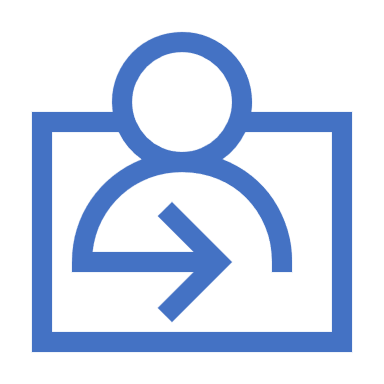 What will be your next steps to shift Host Agencies and Job Seekers to more Upskilling and Reskilling opportunities?
18
[Speaker Notes: This is a great time to use your action step sheet to write down actions you will take to shift to upskilling and reskilling 

Your Program Officer will be discussing this with you in the near future!]
Questions?
19
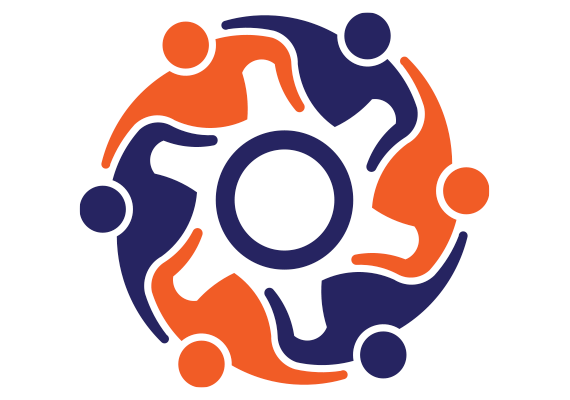 Thank you!
[Speaker Notes: Thank you all. 

We’ll move on to our next topic for today –Foundations of SCSEP.]
Job Search Skills (save as reference)
Who is responsible for delivery of job search skills, related activities/groups, and employer engagement; is it a combination of program staff, Host Agencies, and workforce partners, if so, who is responsible for what ?
Establish a baseline for all job seekers i.e. current resume with HA assignment and recent training highlighted, and online resumes/ATS systems discuss (key words); sample interview questions, practice interviewing, and related "do's/don'ts sheet "; networking; types of networks i.e. professional, personal, family; social networks; LinkedIn profile and job postings; Online jobsites; Indeed, Monster, Idealist, and State, County, and Municipal sites
Direct job seekers to Job Fairs, Employer Briefings/Recruitments, and Job Clubs
21
[Speaker Notes: Where does this fit?  Save this – use in the job coaching/job development session?]